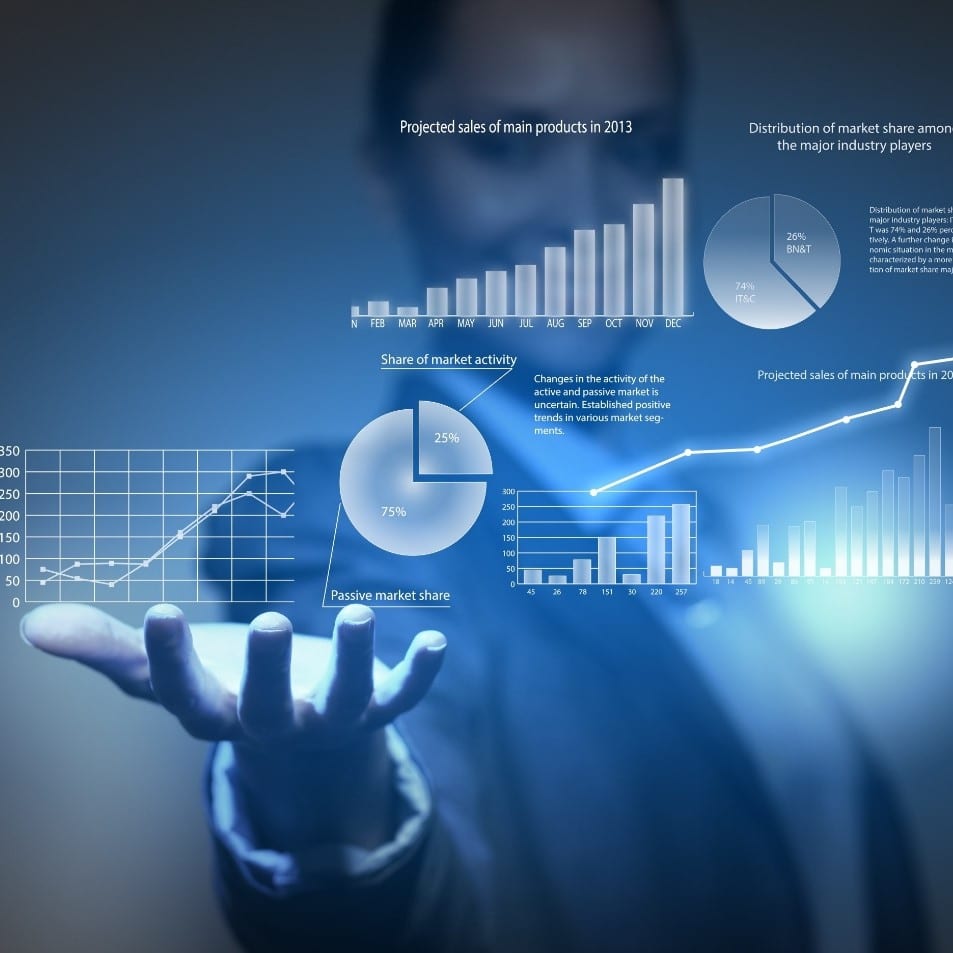 بسم الله الرحمن الرحيم
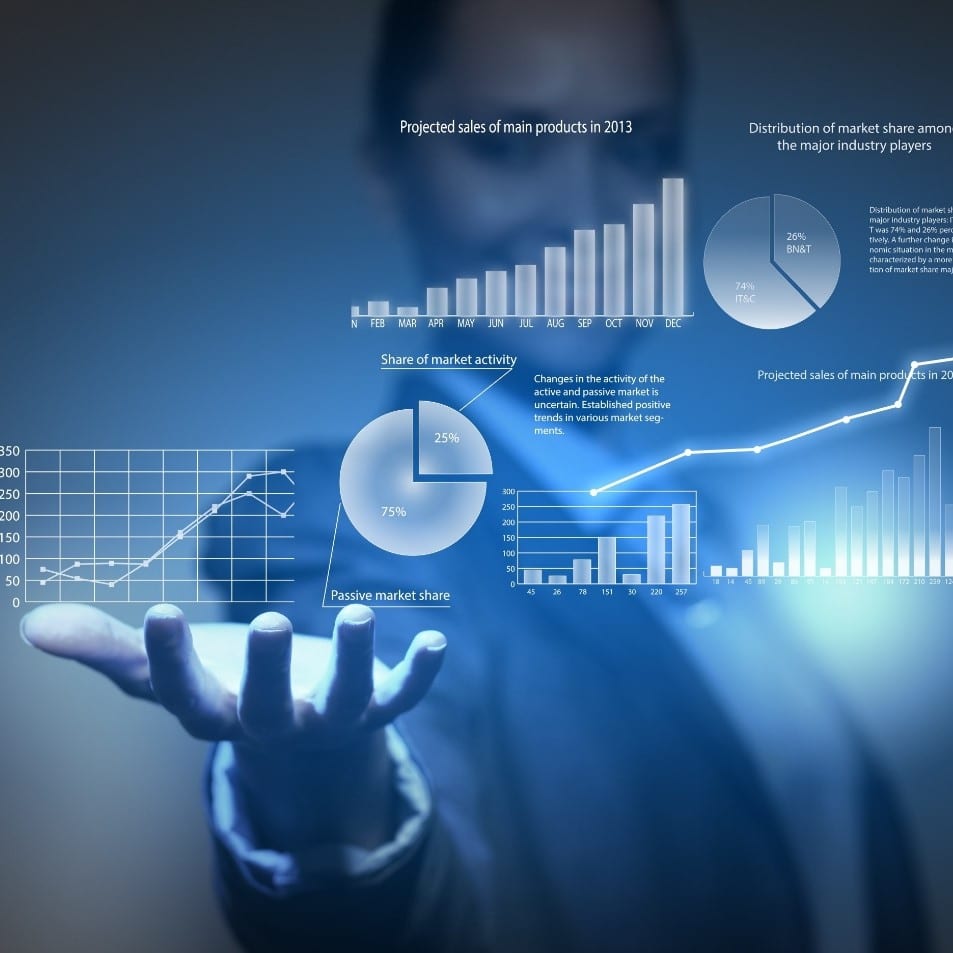 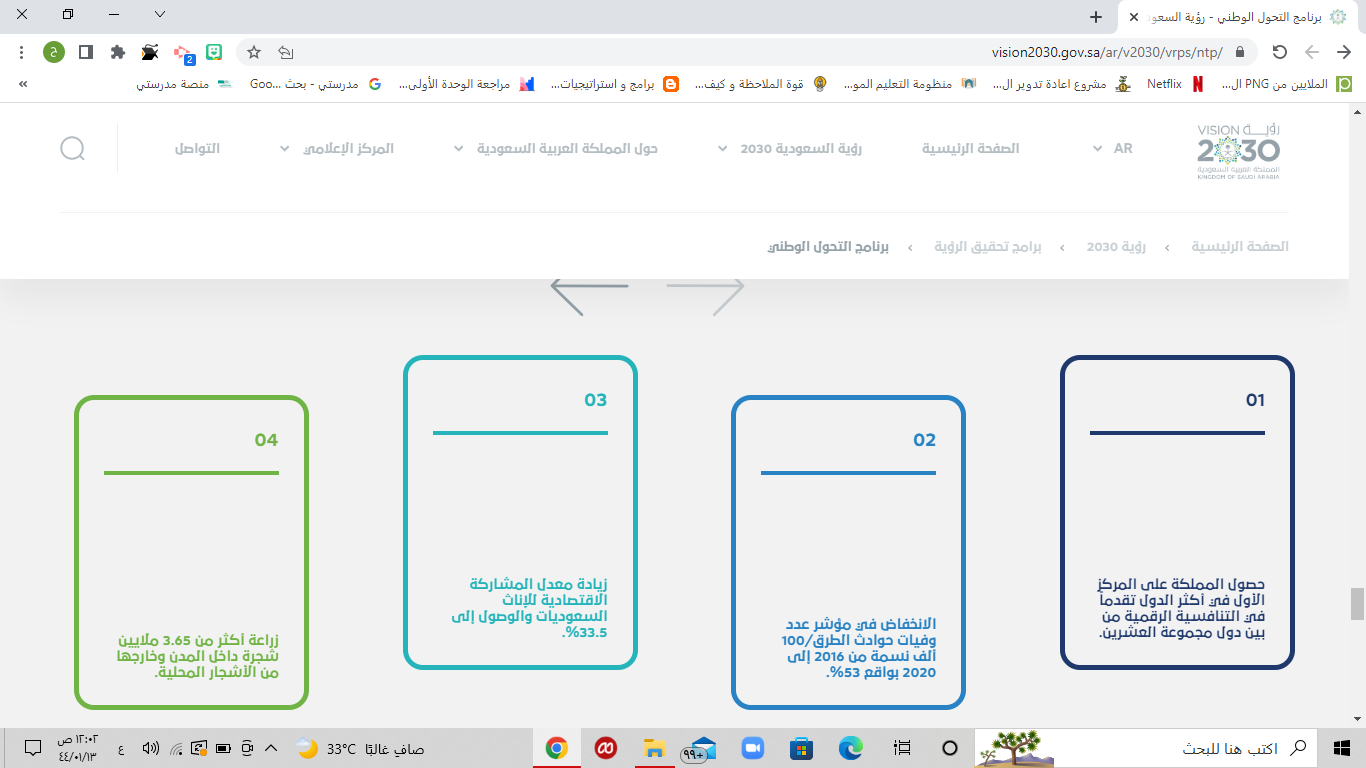 2
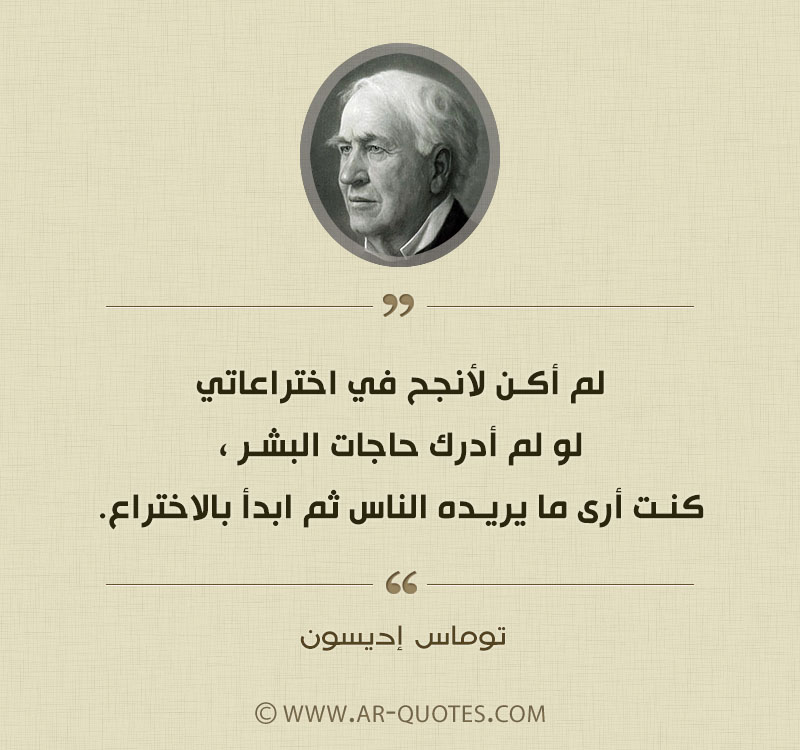 اذكريها
لافتات الحقائق
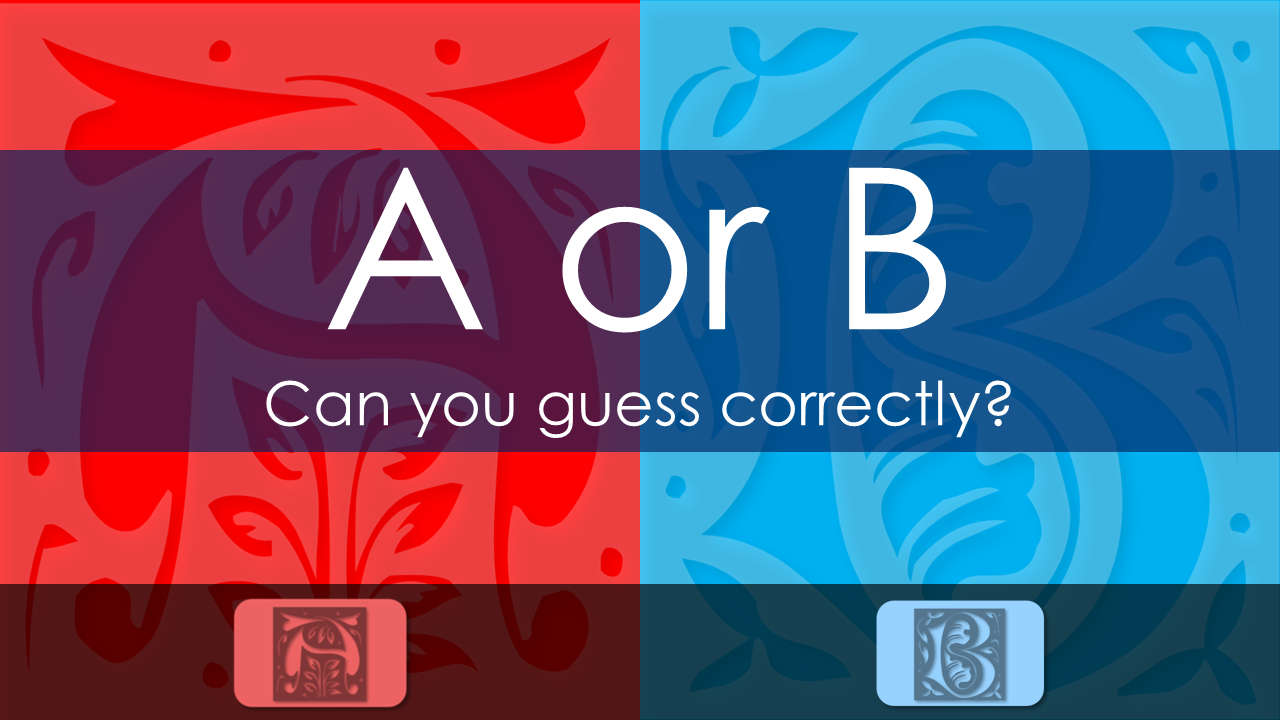 [Speaker Notes: Slide 2 – A is correct
Slide 3 – B is correct
Slide 4 – A is correct
Slide 5 – B is correct]
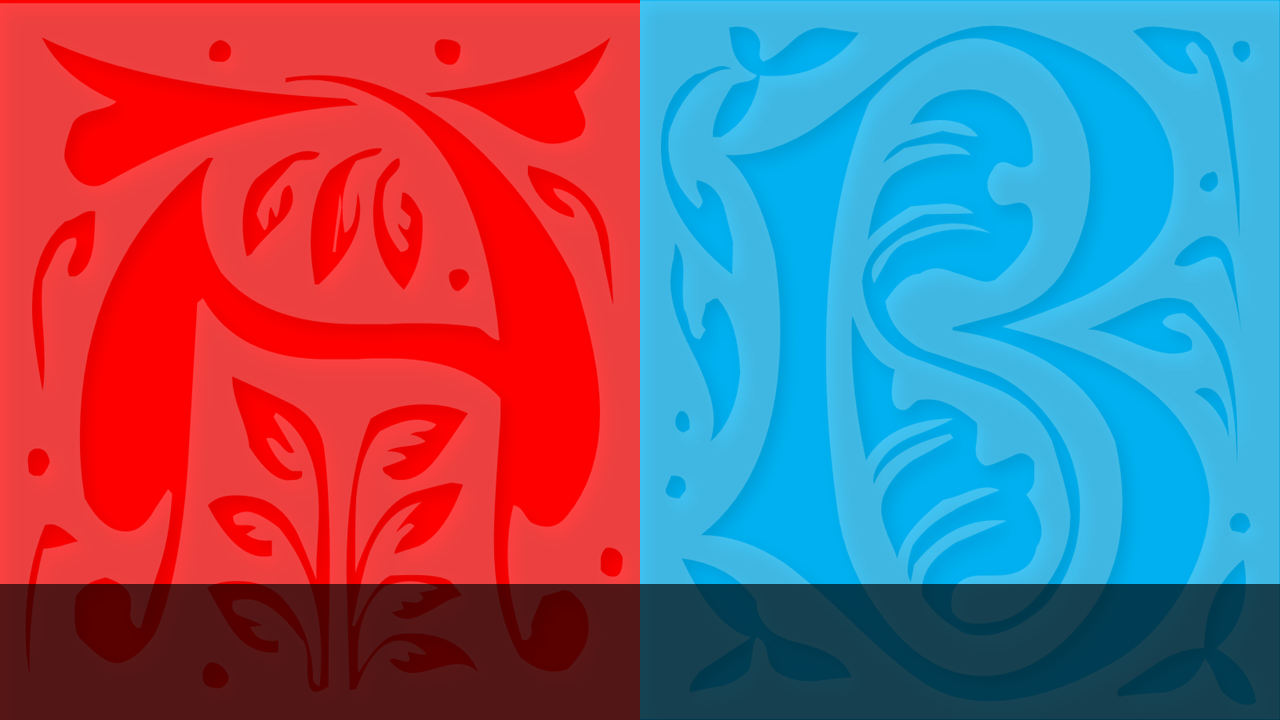 عملية جمع الحقائق والأرقام و الكلمات للمتغيرات المستهدفة وتحسينها .
جمع البيانات
جودة المعلومات
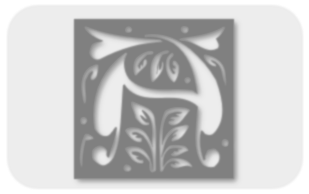 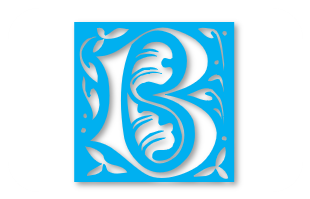 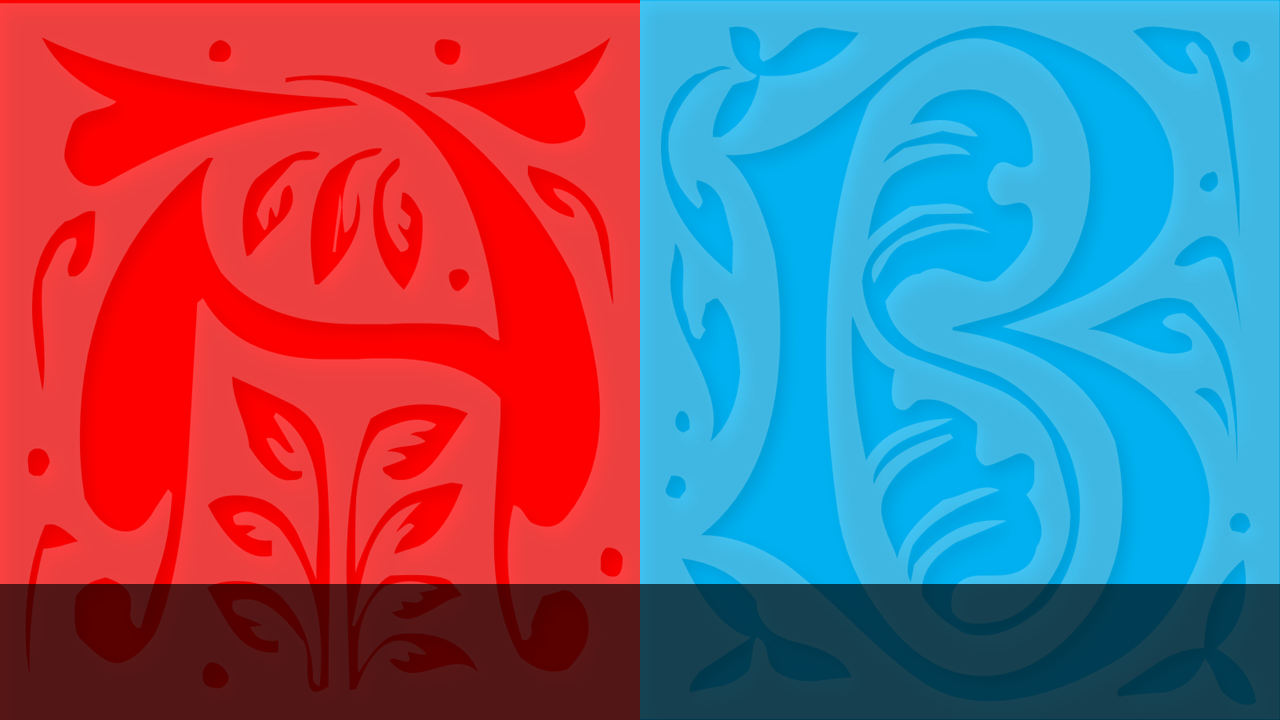 يحتوي على بيانات لم تجمع من قبل ويمكن جمعها من المستشعرات ومسجلات البيانات وحتى من الاستبانات
مصادر البيانات الثانوية
مصادر البيانات الرئيسة
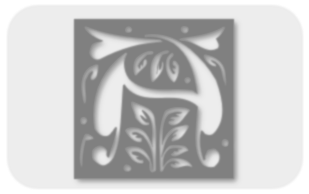 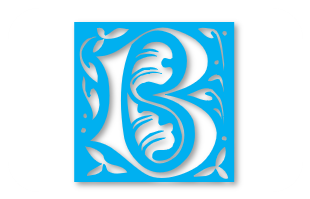 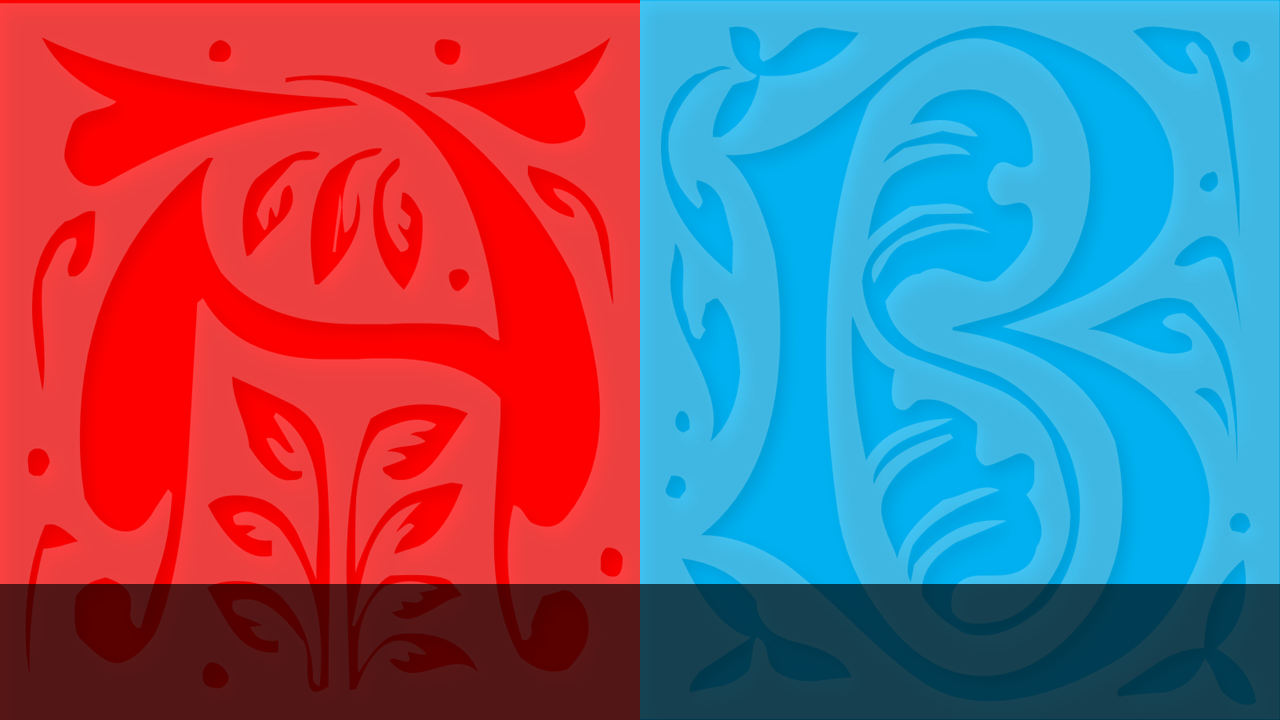 تهدف هذه العملية إلى ضمان الدقة والجودة
التحقق من سرعة إدخال البيانات
التحقق من صحة إدخال البيانات
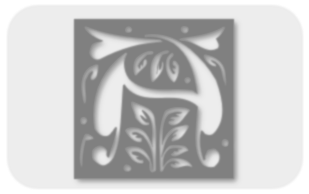 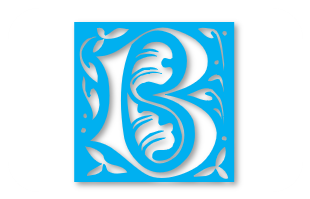 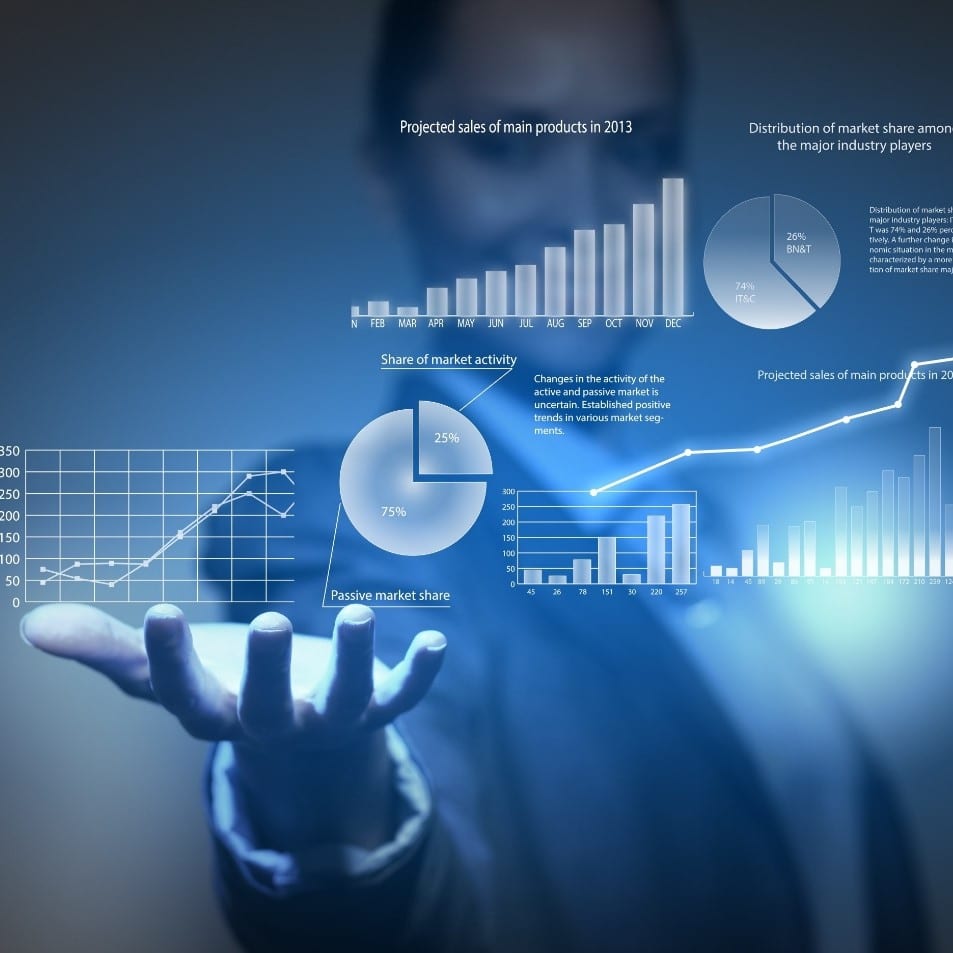 مهارات تفكيرعليا – التقويم
أدلي برأيك حول ..
 ما استندت عليه التوقعات في خبر ماكينة الخياطة و أرباح شركة آبل
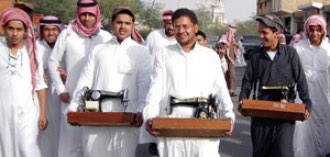 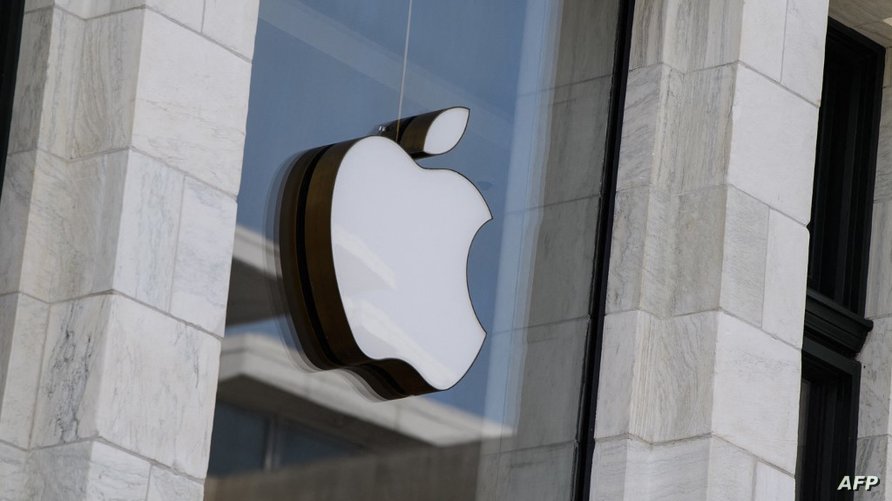 قالت آبل إن الإيرادات الفصلية ارتفعت ثمانية في المئة إلى 90.1 مليار دولار، وهو ما يزيد عن التوقعات بتسجيل 88.9 مليار دولار، وبلغ صافي الربح 1.29 دولار للسهم الواحد، متجاوزا متوسط توقعات المحللين بربح 1.27 دولار للسهم، وفقا لبيانات رفينيتيف.
انتشرت قبل نحو 10 سنوات خبر في المملكة والخليج عن وجود الزئبق الأحمر في مكائن الخياطة من نوع سنجر خصوصا، وتوقعات عن ارتفاع سعر الزئبق لندرته ونتيجة ذلك ارتفع سعر الماكينة من 300 ريال إلى نصف مليون ريال.
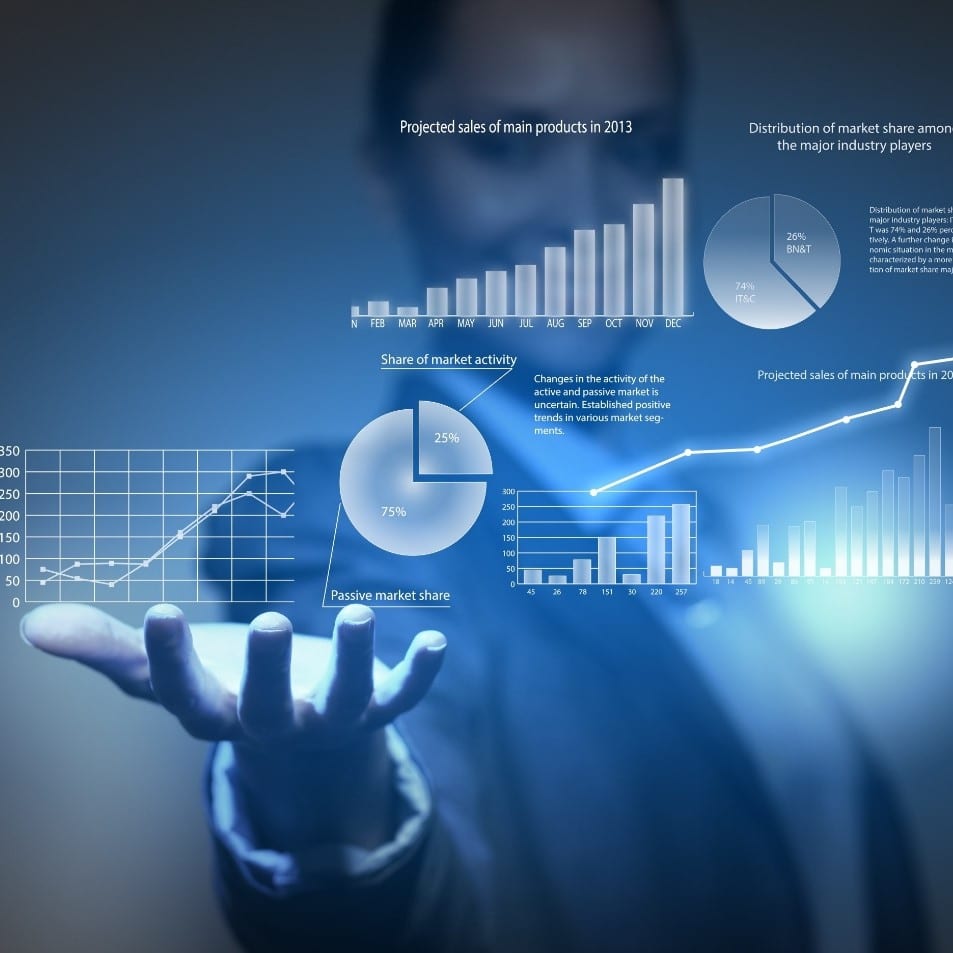 السبب والنتيجة
مبيعات شركة آبل اعتمدت على 
بناء توقعات مستقبلية بناءً على بيانات الأعوام السابقة ، وعلى دراسات وتحليلات مدروسة للمبيعات والأرباح والخسائر ومتطلبات السوق
مبيعات ماكينة الخياطة كانت سببها إشاعة وكذبة انتشرت بين الأوساط ، ارتفعت على أثرها الأسعار بشكل غير منطقي ، عمليات البيع والشراء لم تعتمد على دراسات وتحليلات مالية مدروسة بل على إشاعات مسببه خسائر فادحة للمتورطين فيها .
الاعتماد على العلم
الجهل سيد الموقف
عنوان الدرس: التنبؤ باستخدام إكسل
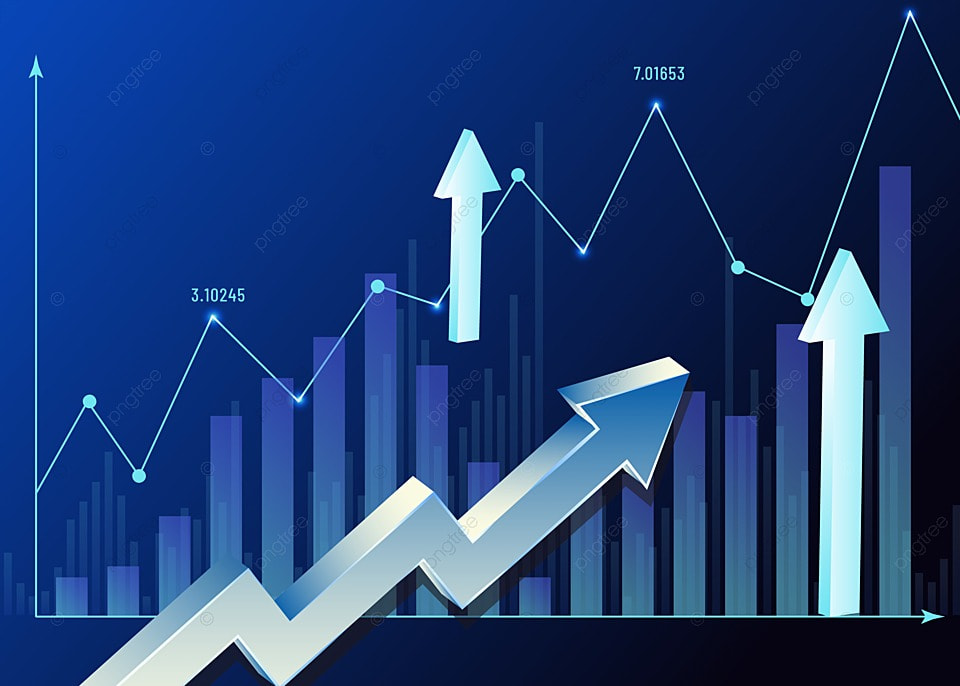 استخدمي جدول التعلم في التعرف على أهداف درس اليوم
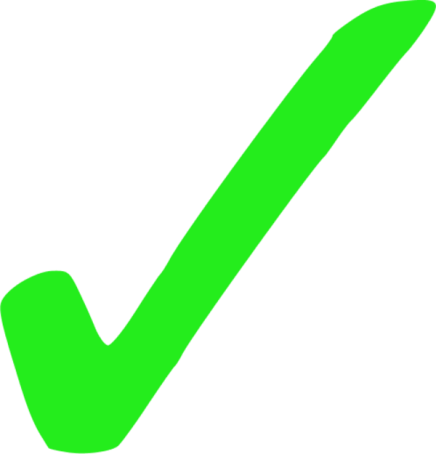 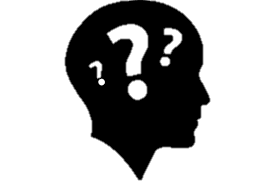 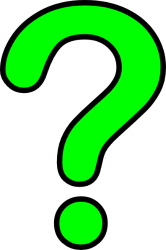 مهارة جدول التعلم KWL
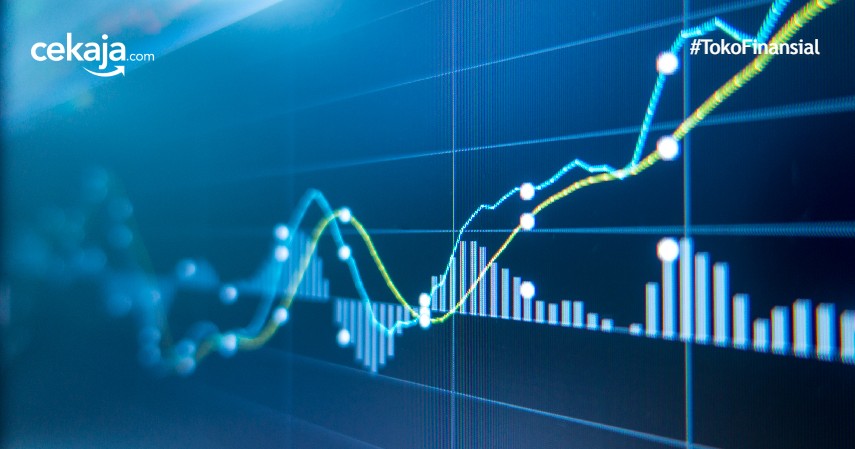 أهداف الدرس
بسم الله الرحمن الرحيم
أهداف درسنا سيتم تحديدها من خلال تصفحك الكتاب المدرسي  : 

                             معرفة ماهية التنبؤ و التوقع
                  معرفة أنواع مخططات التنبؤ و مزاياها
                  معرفة فاصل الثقة و الانحدار الخطي
                                                                    درس ممتع ولطيف بإذن الله
1
الدرس الخامس : تقنية المعلومات والاتصالات والمجتمع   
صفــحـــــ 55 ـــــــة
2
3
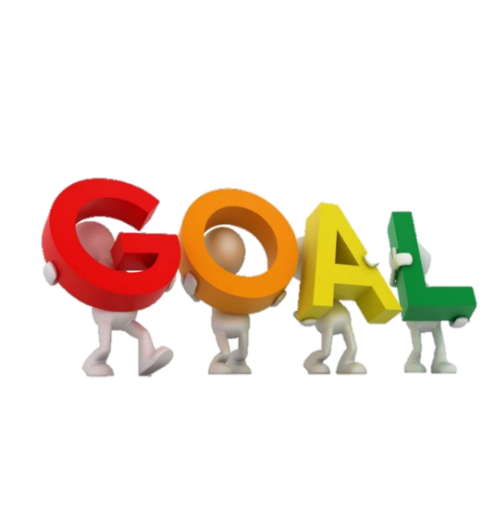 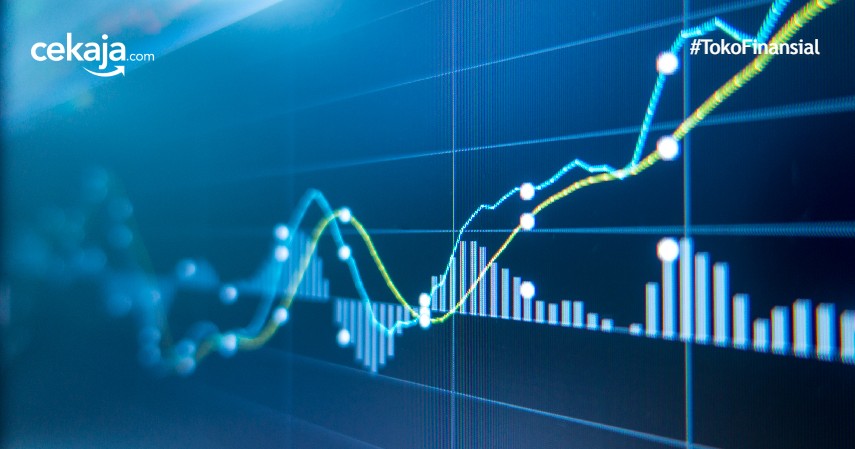 طالبتي ذات الذكاء اللغوي وضحي الفرق بين مصطلحي التنبؤ و التوقع
التوقع / محاولة استكشاف مبنية على مجموعة خبرات
التنبؤ  / محاولة استكشاف مبنية على حسابات علمية
التخمين  / محاولة استكشاف مبنية على المجازفة
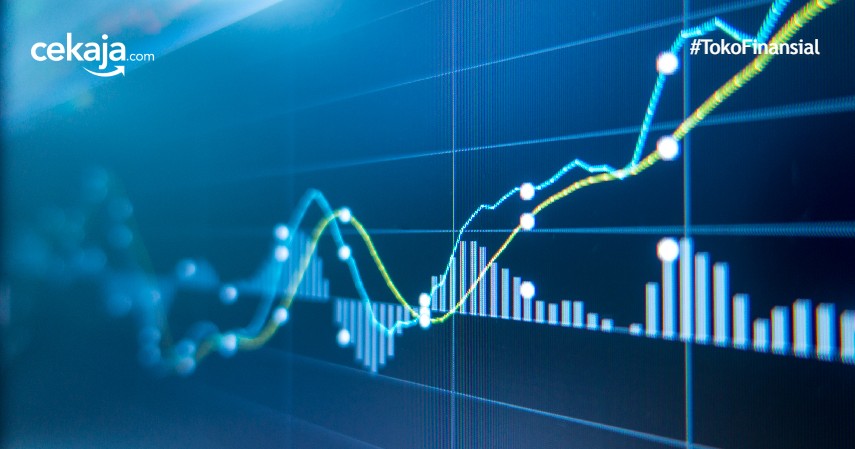 التنبؤ
هو عملية بناء التوقعات المستقبلية بناءً على البيانات السابقة
مثال : التنبؤ بالمبيعات أو الربح في المستقبل
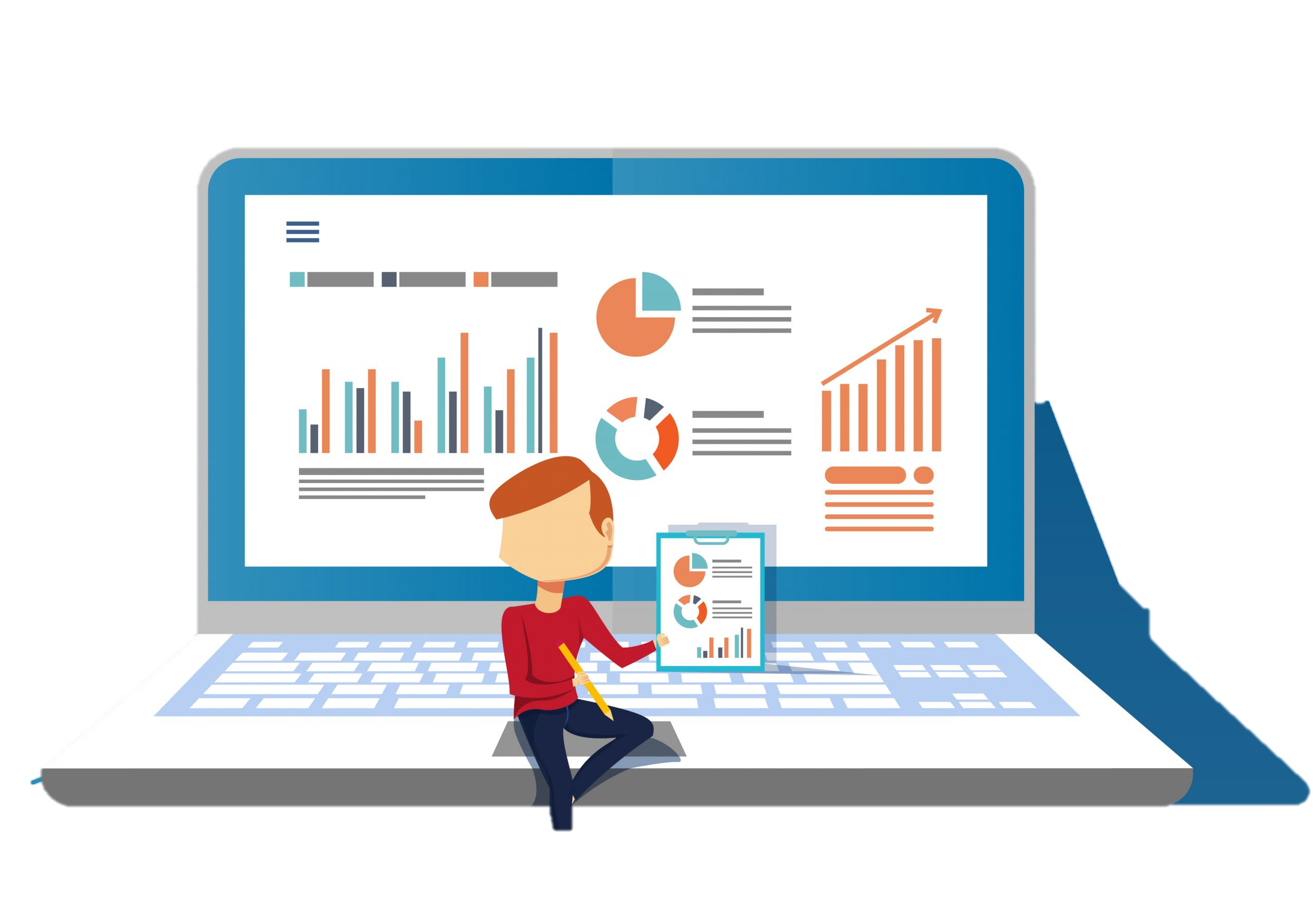 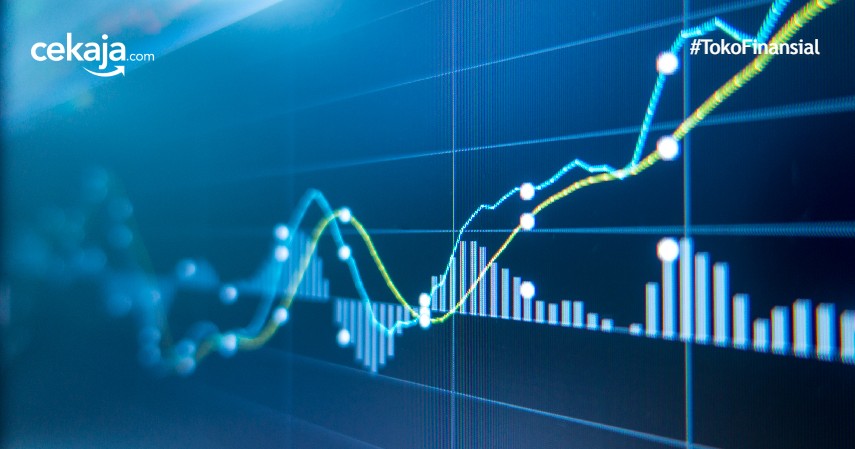 تقدمت جميلة لوظيفة جديدة يقتصر عملها على تحليل بيانات مبيعات الشركة ، كتبت طريقة 
تحليل بيانات المبيعات في بطاقات حتى تتدرب على العمل ولكنها نسيت أن ترقم البطاقات ساعديها في ترتيب البطاقات
عبري عن البيانات باستخدام الرسم البياني
حللي النتائج
حددي السلاسل الزمنية التي تريدين التنبؤ فيها
حددي البيانات التي نريد تحليلها
استخدمي أدوات تقنية المعلومات و الاتصالات لإنشاء التنبؤات
مهارة التتابع
[Speaker Notes: مشاركة الطالبات في السبورة لكتابة الترقيم]
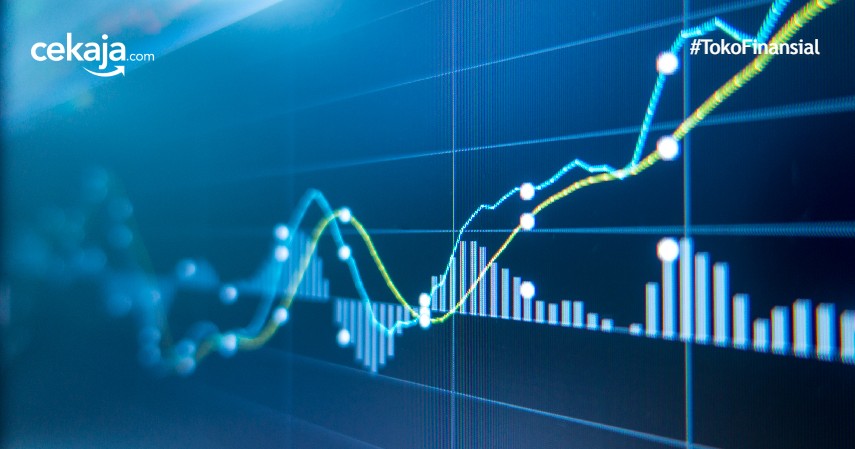 يعتمد قراءة المخطط التالي على الأعمدة
يعتمد قراءة المخطط التالي على 
الخط المستقيم
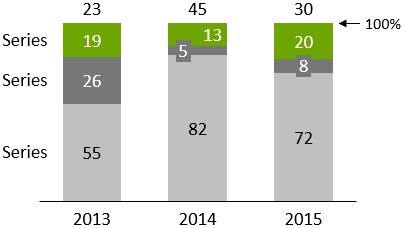 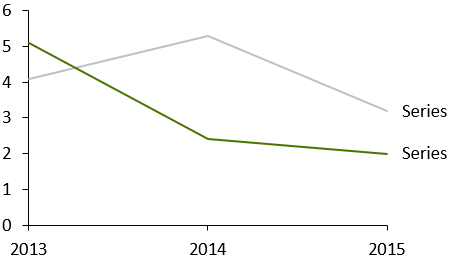 فماذا يسمى يا ترى ؟
فماذا يسمى  ؟
المخطط العمودي
المخطط الخطي
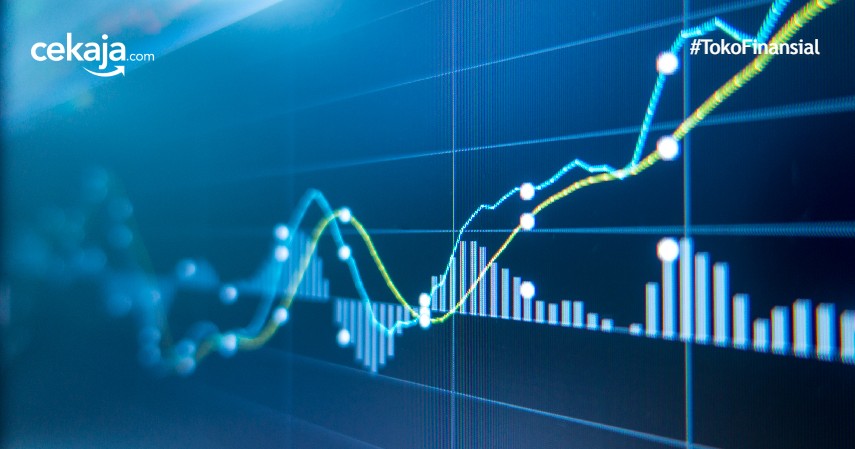 طالبتي الذكية  صممي مخطط فن بين        
المخطط الخطي                  و                المخطط العمودي
يُستخدم بشكل كبير لعرض التغيير
بمرور الوقت من خلال 
سلسلة من نقاط البيانات المتصلة
 بخط مستقيم ويساعد في تحديد 
        العلاقة بين مجموعتين من القيم
يُستخدم لعرض البيانات التي تم جمعها من خلال الاستبيانات والمقابلات
تمثيل مرئي للمعلومات بشكل مناسب
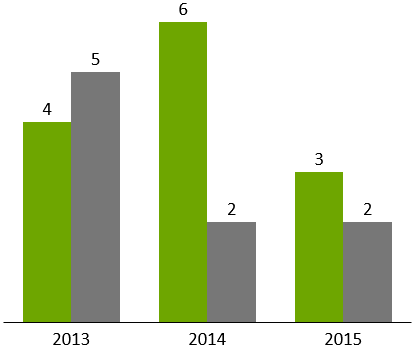 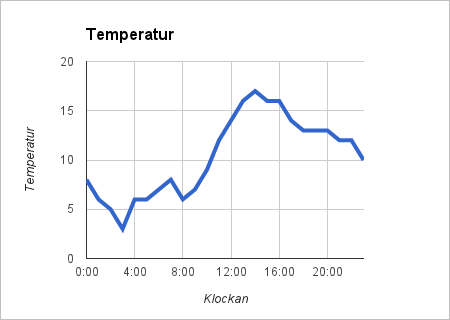 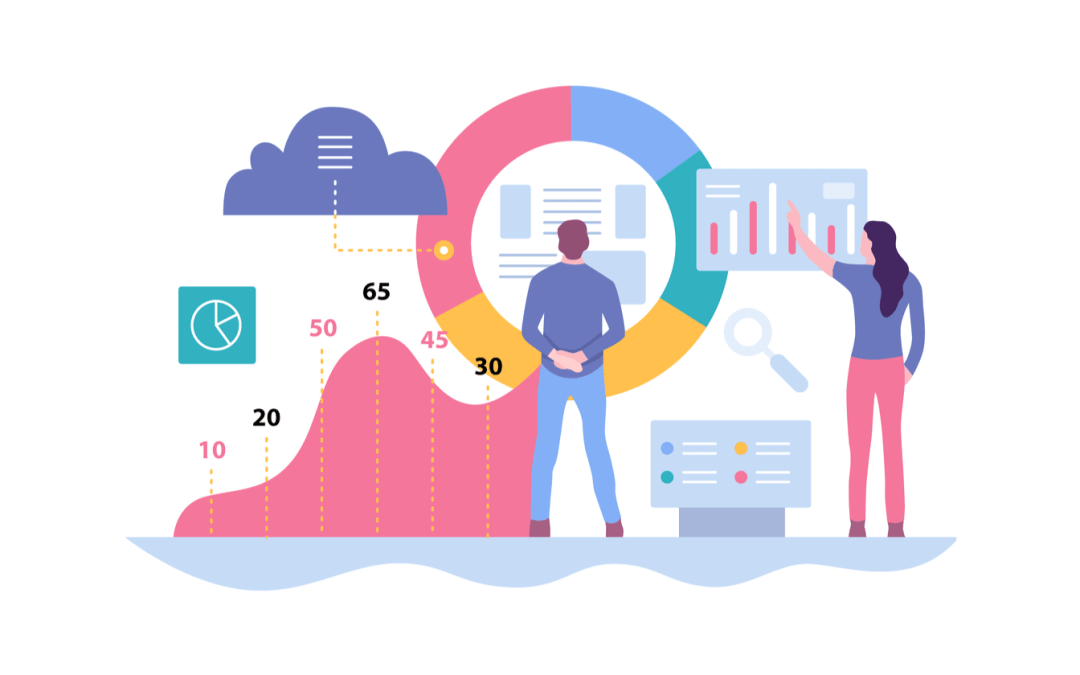 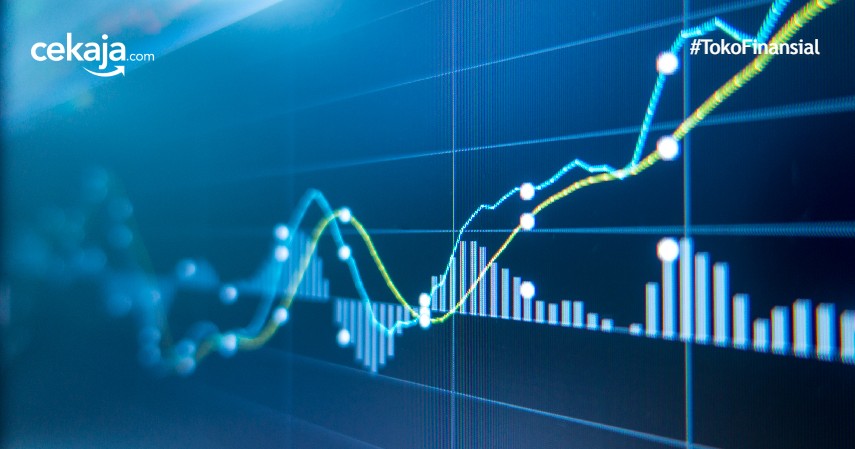 طالبتي الجميلة تخيلي لو تم اختيارك بمنصب مديرة الموارد البشرية في شركة ما ، وطلبتِ من موظفين تحليل البيانات وسوف تكون الترقية تعتمد على هذه المهمة .من الموظف الذي يستحق الترقية ؟ مع تسليط الضوء على مزايا العمل
موظف محلل بيانات قدم تقرير شامل عن البيانات التي قام بتحليلها و تغييرات البيانات خلال فترة زمنية التقرير احتوى التقرير على أكثر من 15 ورقة
موظف آخر قدم مخطط خطي يتكون من ورقة واحدة
كورت التفكير (مهاره القوانين )
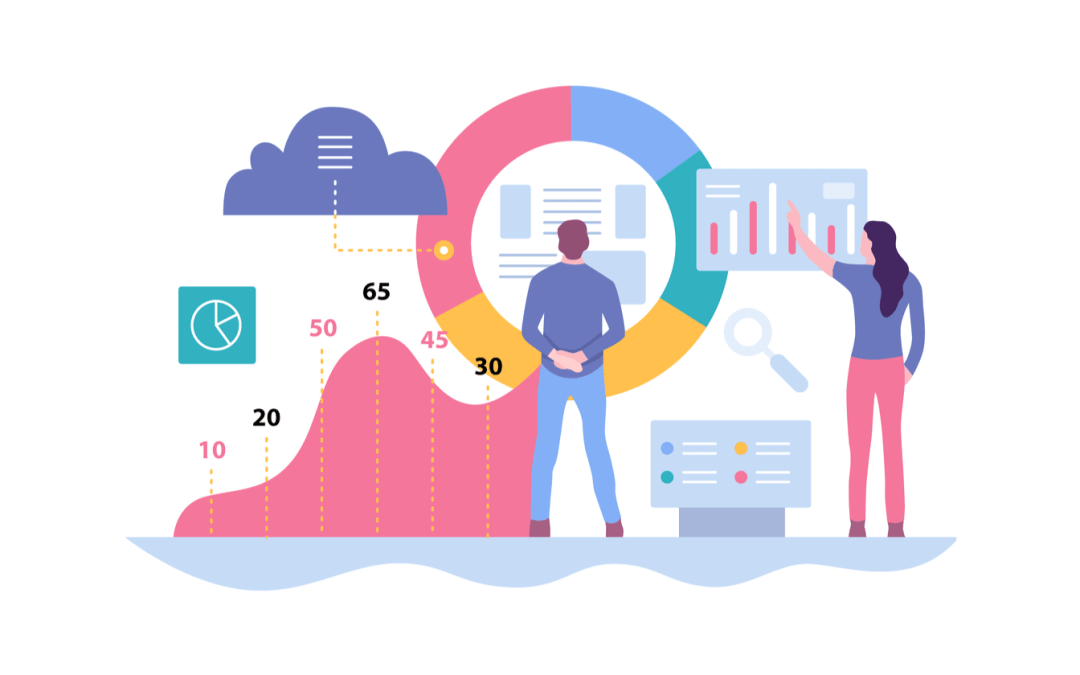 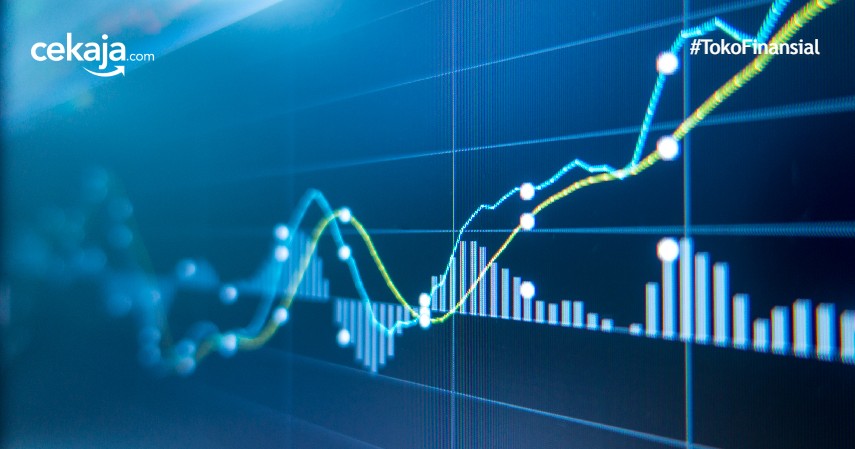 عددي مزايا المخطط الخطي
يُمكن تقديم تحليل
 سريع للبيانات
يُمكنك من ملاحظة 
التغييرات بسهولة
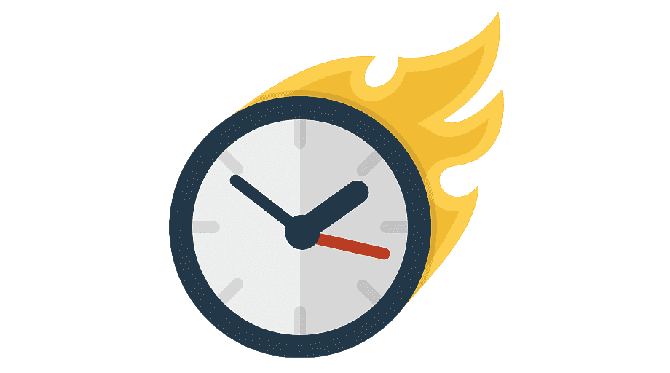 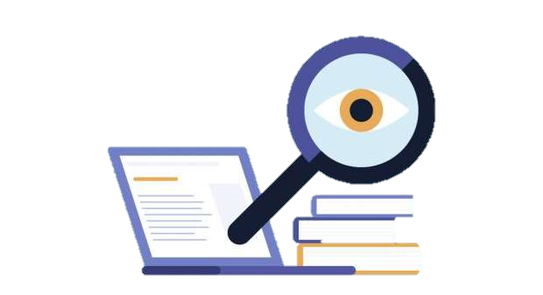 يُساعد في عمل 
تنبؤات حول نتائج البيانات 
التي لم تسجل بعد
يُناسب مجموعات البيانات التي يصل عددها 50 قيمة
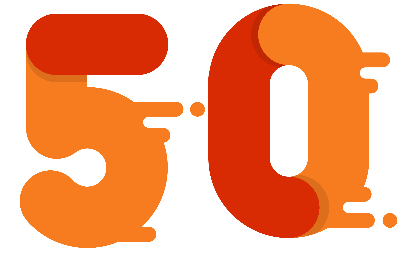 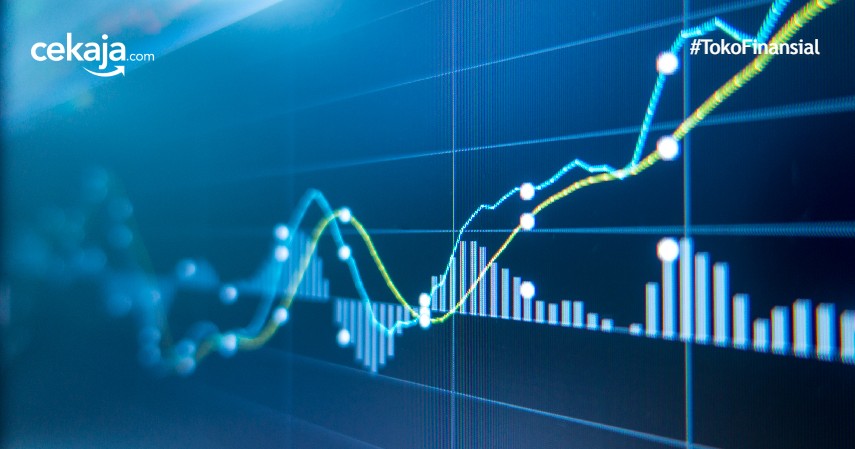 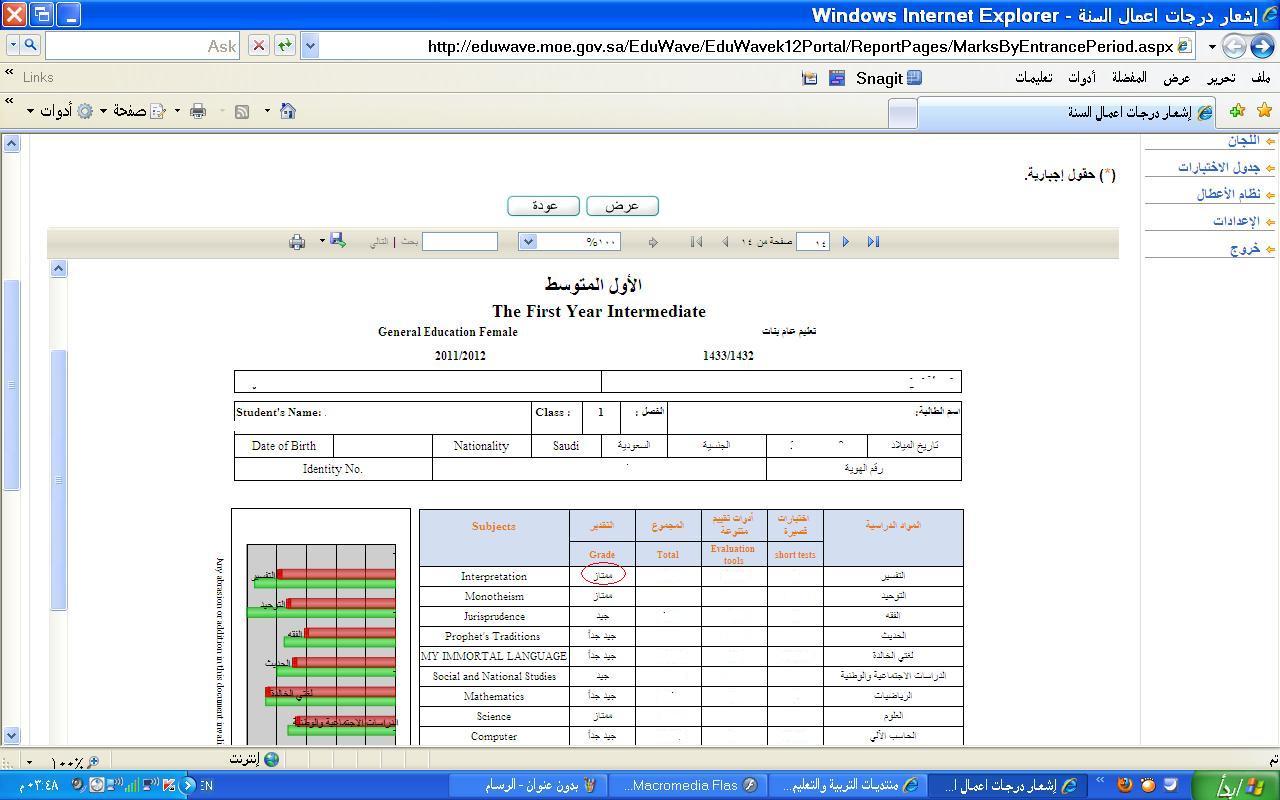 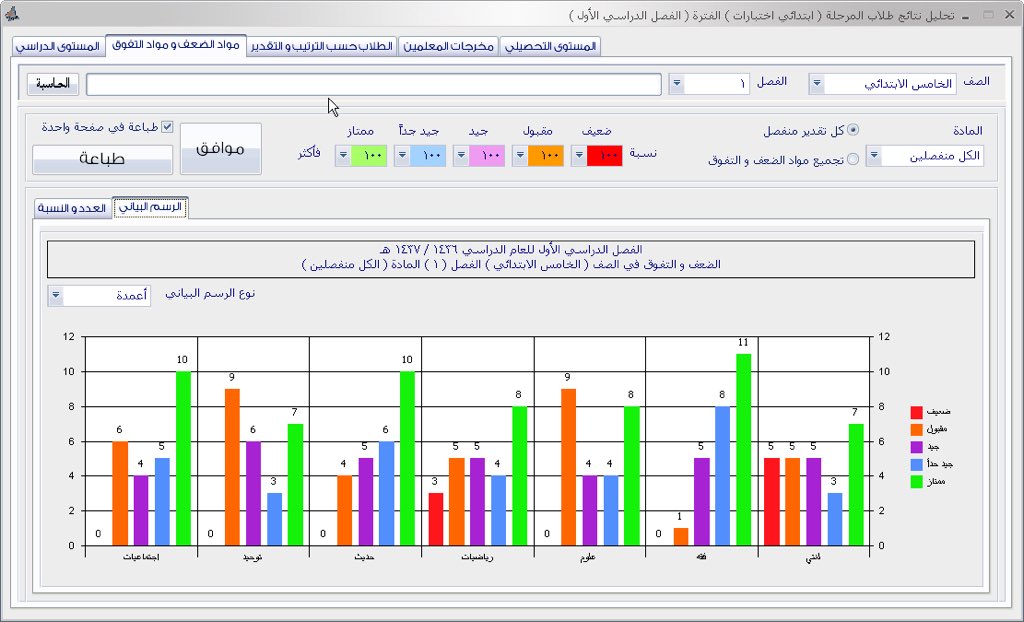 طالبتي النجيبة ماهي فائدة المخطط العمودي في إشعار الدرجات ؟
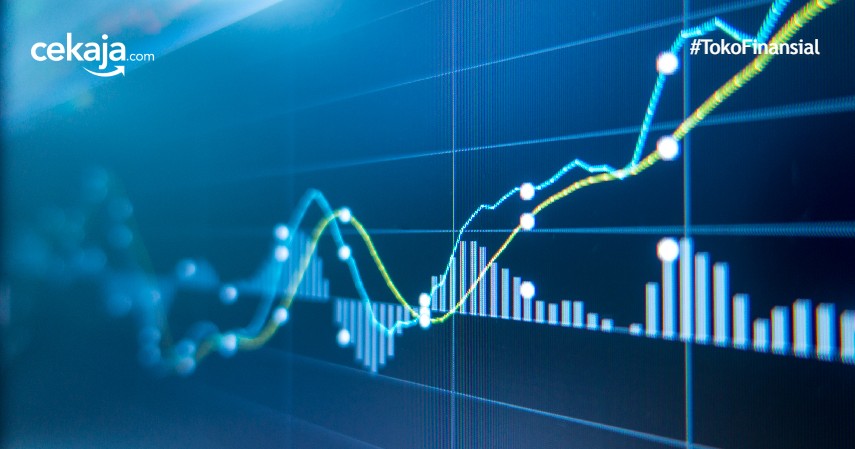 عددي مزايا المخطط العمودي
تُساعد في توضيح المقارنة بين مجموعات البيانات
1
2
تُلخص كمية كبيرة من البيانات في شكل مرئي يسهل تفسيره
تجعل الاتجاهات الإحصائية أسهل في الملاحظة
3
4
عبري عن البيانات باستخدام الرسم البياني
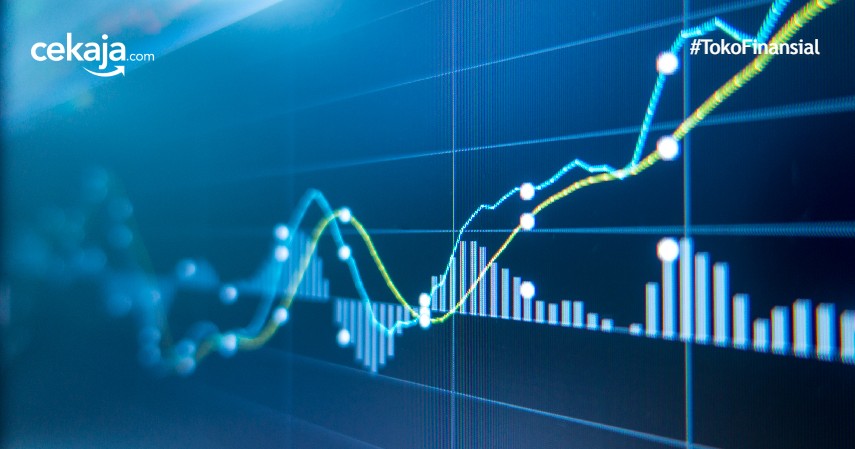 طالبة بعد خروجها من الاختبار أخبرت صديقتها أنها تتوقع أن درجتها تكون بين 35 إلى 38 ولن تكون أقل أو أعلى من ذلك
الأدنى = 35 
 الأعلى = 38
النطاق الذي حددته الطالبة
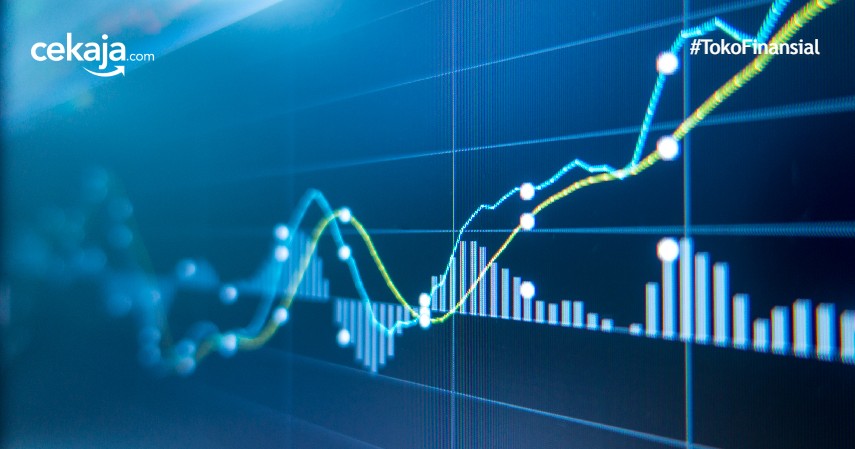 التنبؤ يقدم لنا قيم وصور تقديرية ولا يعطي قيم حقيقية أو قيم محددة وفعليا هي قيم غير موجودة
 إذا كان التوقع خطأ فإن القيمة المقدرة التي ستحصل عليها 
لن تكون أقل من قيمة انضمام الثقة الأدنى أو أكبر من قيمة انضمام الثقة الأعلى
فاصل الثقة
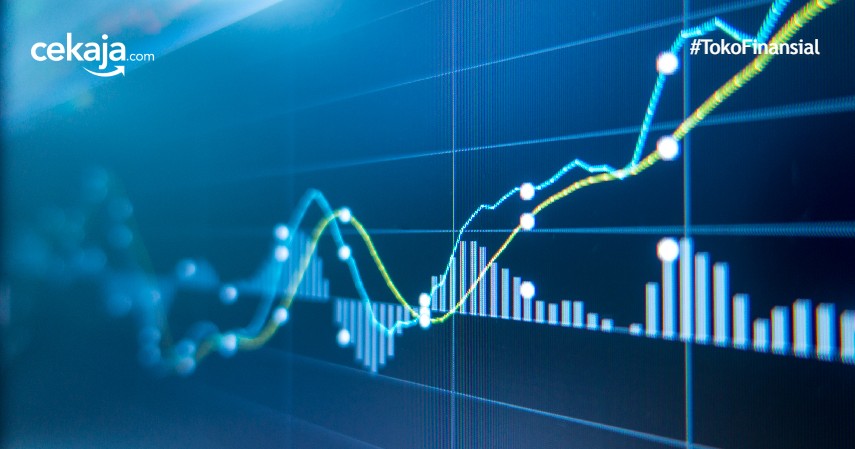 فاصل الثقة في الإحصاء
عبارة عن نطاق من القيم المقدرة لمعامل غير معروف، ويُحسب على مستوى ثقة محدد يساوي عادة 95 %. يعني مستوى الثقة أن القيمة المقدرة لديها فرصة 95 % للوقوع ضمن نطاق القيم المتوقعة بين انضمام الثقة الأدنى والأعلى.
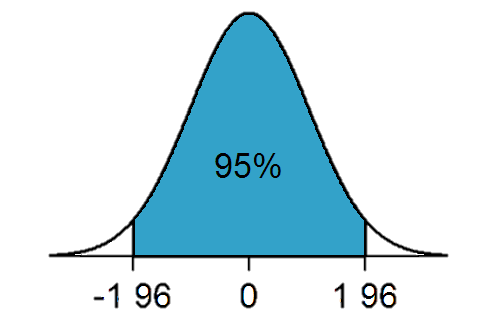 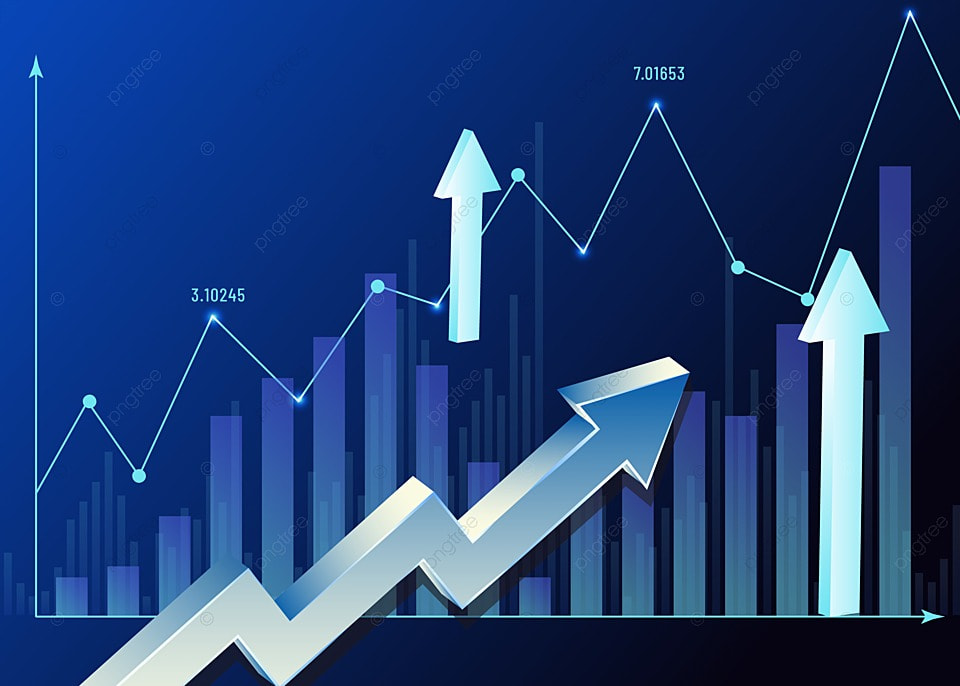 ماذا تعلمنا ؟
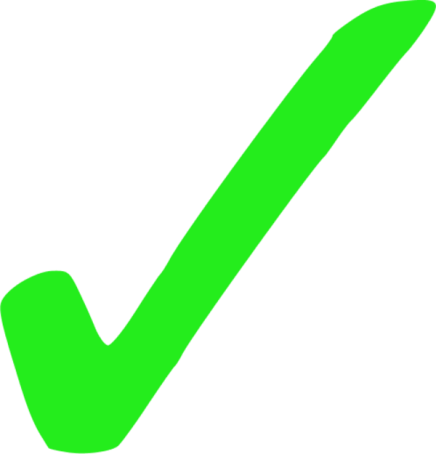 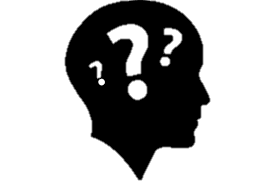 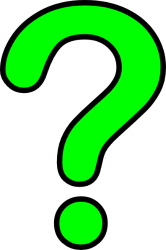 مهارة جدول التعلم KWL
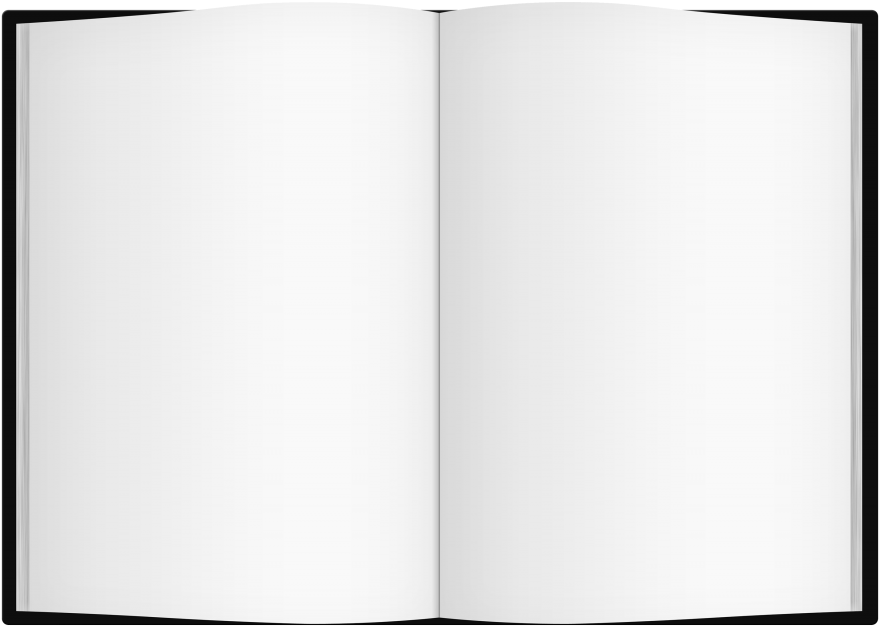 لعبة الصندوق السحري
تقويم نهائي
عملية بناء التوقعات المستقبلية بناءً على البيانات السابقة
مااسم هذه العملية ؟
المخطط الخطي يستخدم لعرض البيانات التي تم جمعها من خلال الاستبيانات والمقابلات (صوبي الخطأ)
اذكري أنواع مخططات التنبؤ
اذكري ميزتين للمخطط العمودي
[Speaker Notes: يمكن تغيير لون الخلفية من تنسيق الخلفية]